Time’s Up Game
Rules:
Click the correct answer before the time runs out.  

If time runs out, choose a new student and start over.
Start
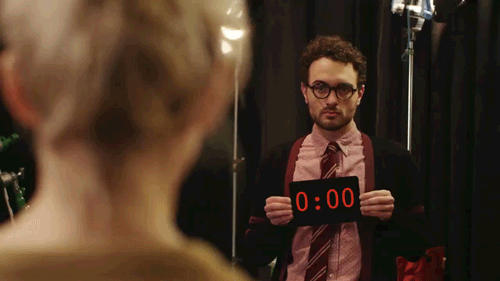 Seven o’clock
5:00
11:00
7:00
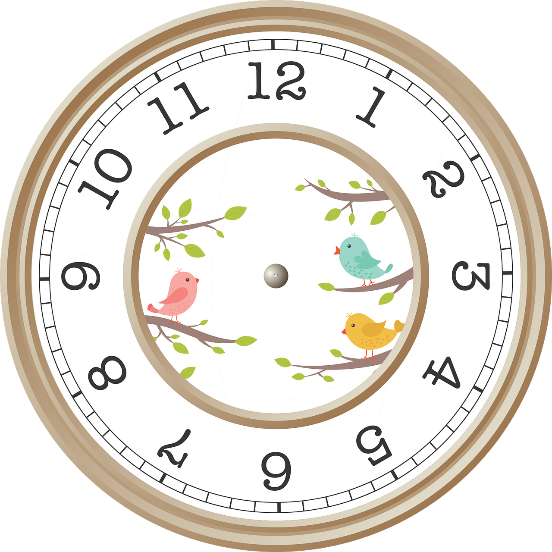 4:00
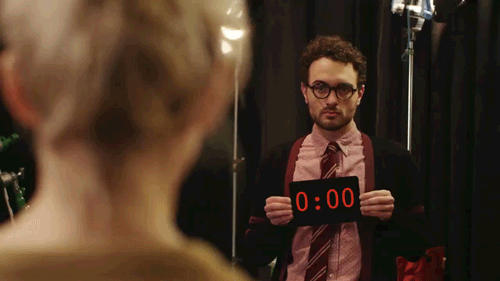 10:00
Ten O’clock
Ten zero zero
One o’clock
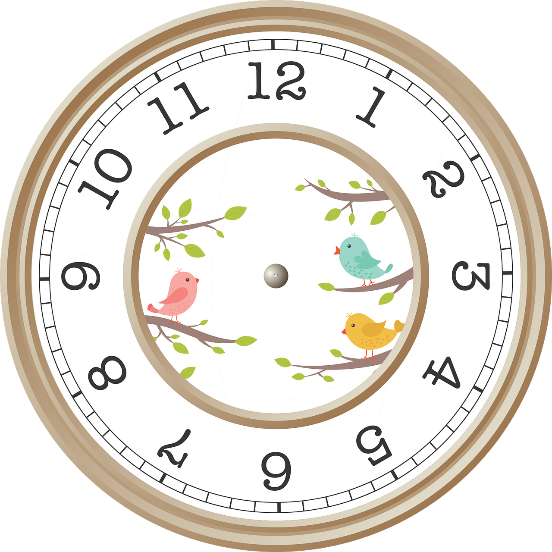 Clocks ten
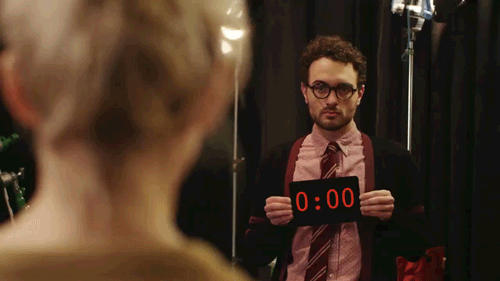 ftbasaerk
School
What time it is?
breakfast
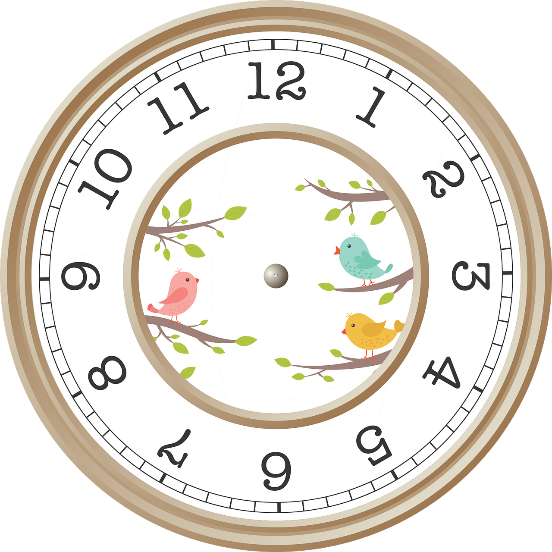 fastball
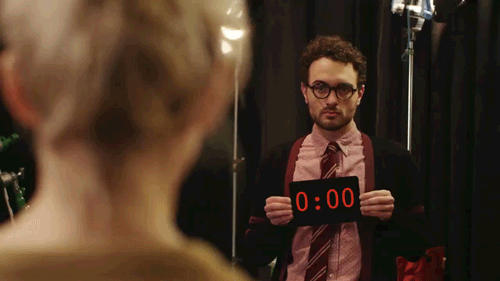 9:00       .
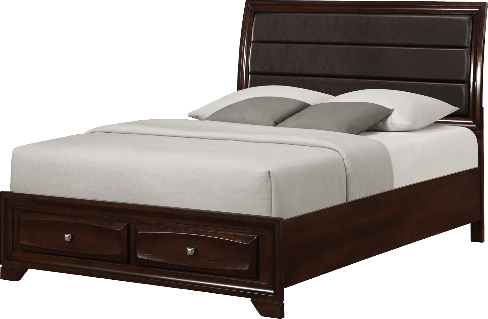 It’s bed.  It’s nine.
It’s nine o’clock.  It’s time for lunch.
Dinner is nine o’clock.
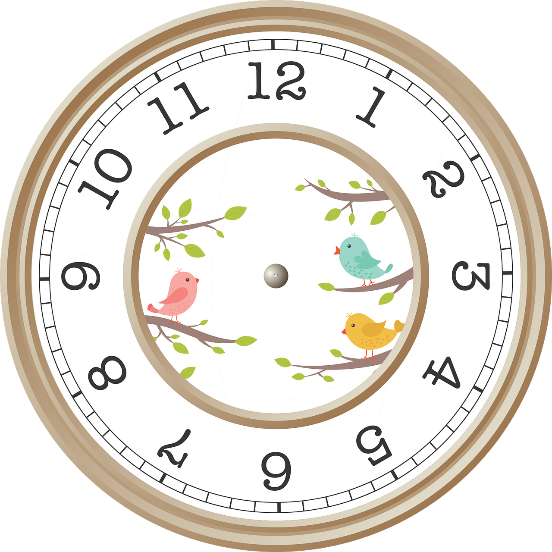 It’s nine o’clock.  It’s time for bed.
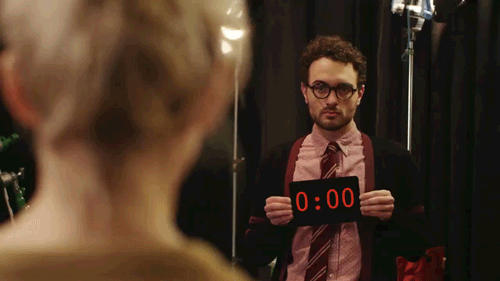 1:30
thirteen
Thirty one
One thirty
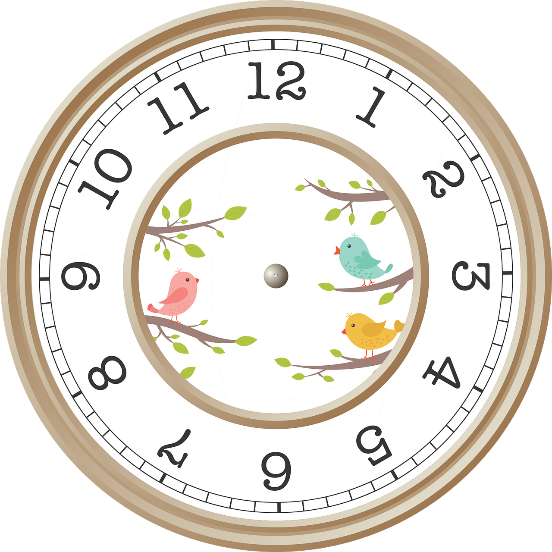 One o’clock thirty
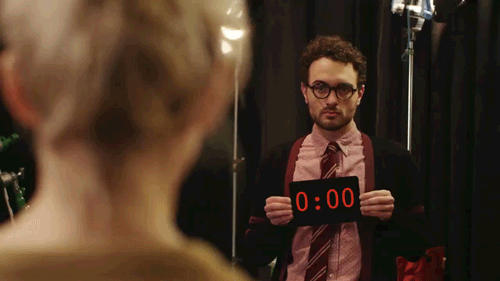 Eleven- ten
11:10
11:11
10:01
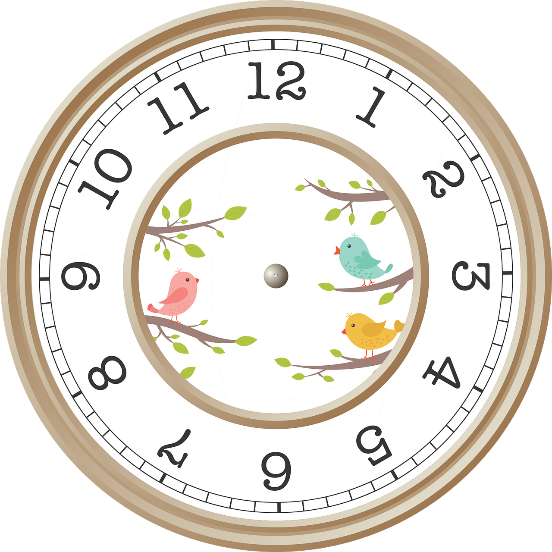 10:11
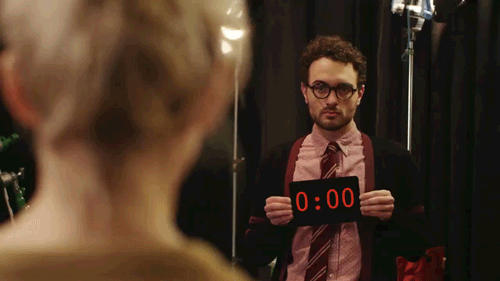 6:45
Six forty-five
Six fifteen
Sixty o’clock
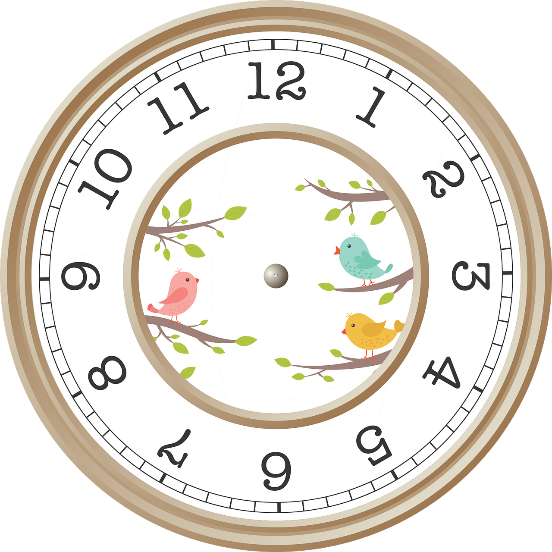 Sixty forty-five
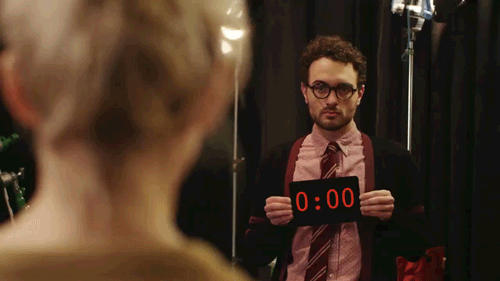 Four twenty
14:20
14:22
4:12
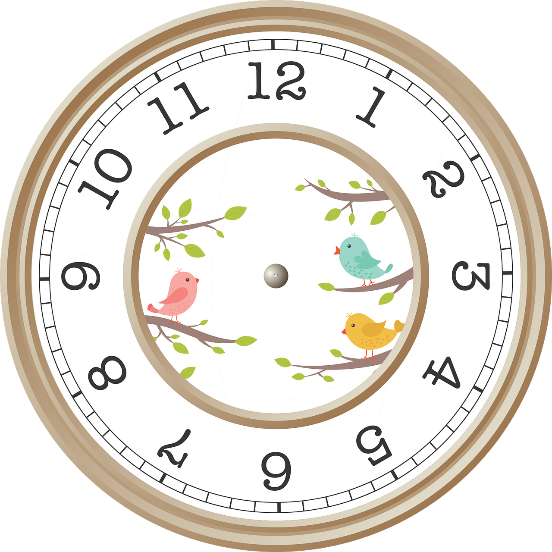 4:20
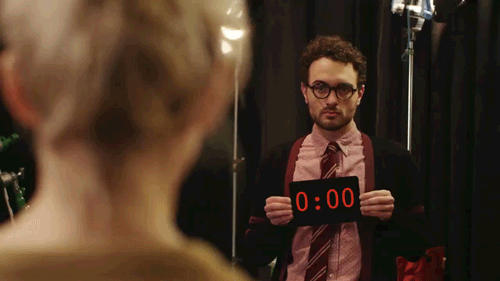 5:22
Five twenty-two
Five two two
Fifty-two two
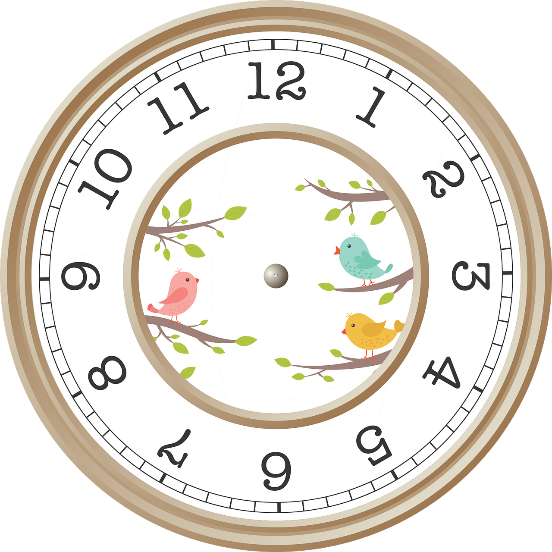 Twenty to five
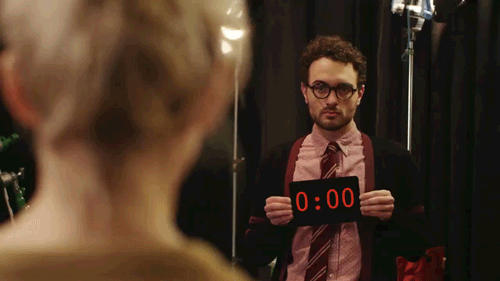 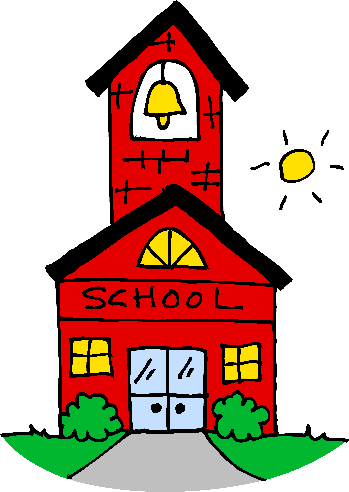 8:20        .
I ate school twenty.
School is eight twenty.
It’s eight twenty.  It’s time for school.
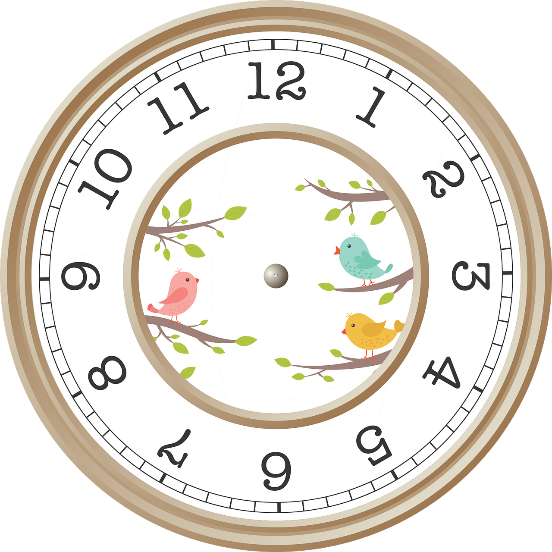 I go to school at eight o’clock.
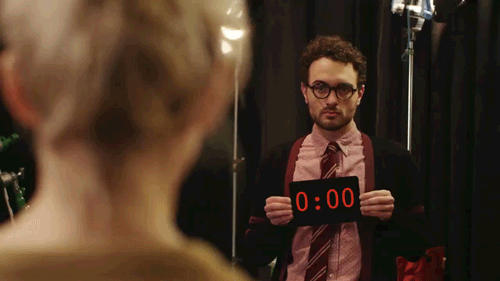 It’s twelve ten.
It’s time for school.
It’s time for lunch.
Happy birthday.
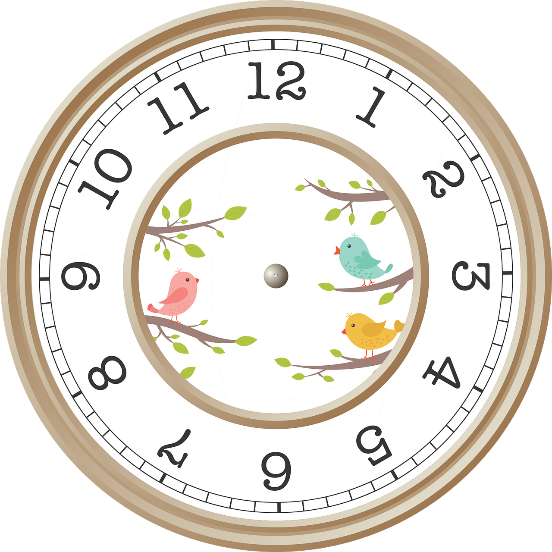 It’s time for bed.
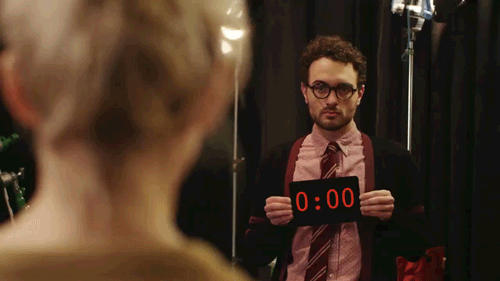 FOR IT’S SCHOOL TIME
School for it’s time.
It’s for time school.
It’s school time.
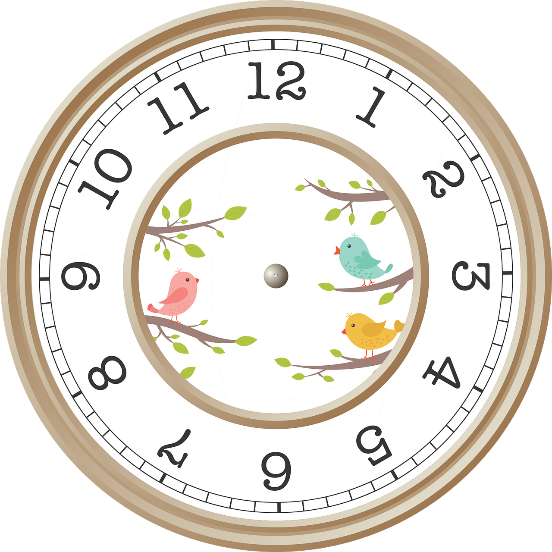 It’s time for school.
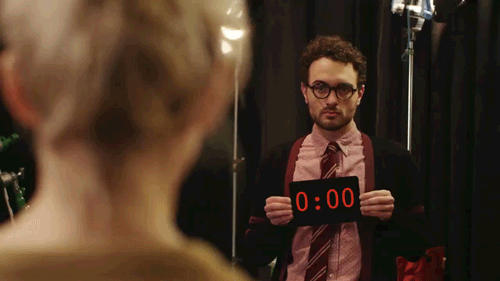 It’s time for bed.
It’s 3:00.
It’s 12:10.
It’s 9:20.
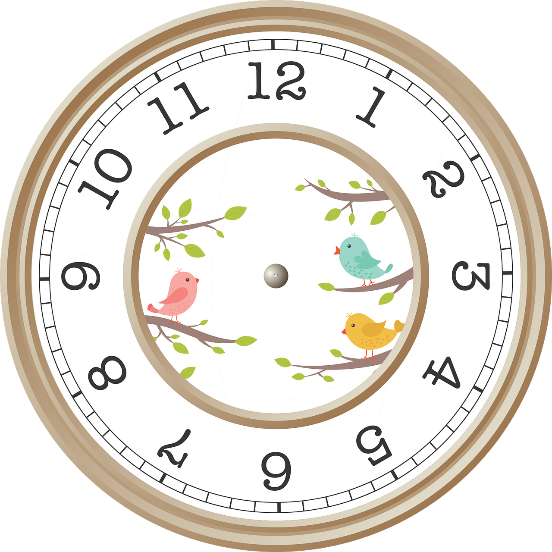 It’s 1:30.
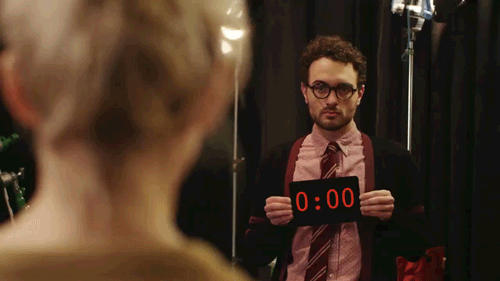 It’s 7:20.
It’s time for breakfast.
It’s time for lunch.
It’s time for dinner.
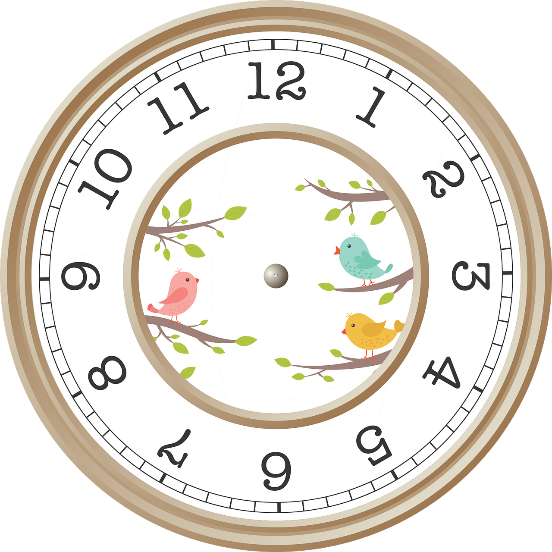 It’s time for bed.
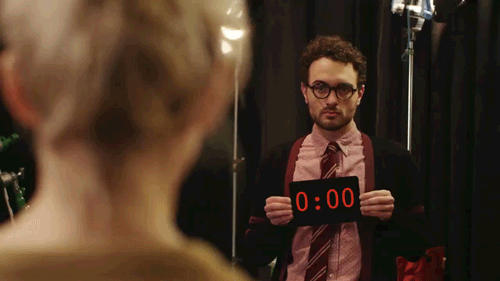 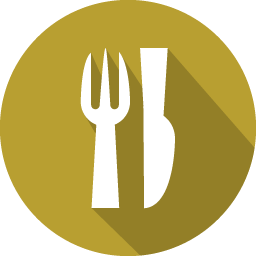 12:10          .
It’s twenty ten.  It’s time for school.
It’s twelve ten.  It’s time for lunch.
It’s twenty ten.  It’s time for dinner.
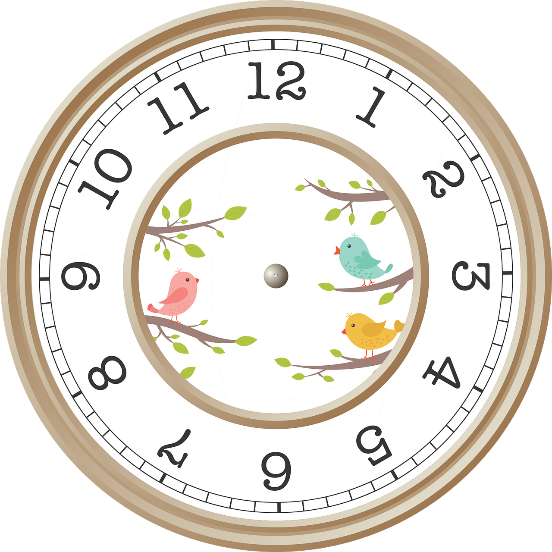 It’s twelve ten.  It’s time for dinner.
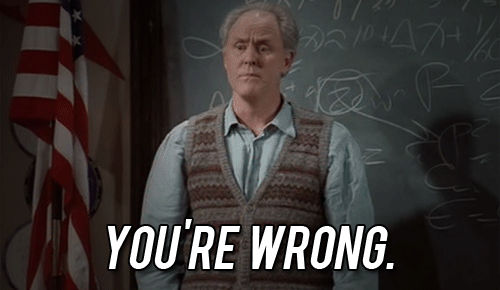 Click Anywhere
Winner !!!